Istituto Comprensivo di Scuola Materna Elementare e Media di MOROZZO
Via L. Eula, 8 - 12040 Morozzo - tel. 0171772061 - fax 0171772022
           e-mail: cnic80200e@istruzione.it -  cnic80200e@pec.istruzione.it 
 indirizzo web: http://www.icmorozzo.gov.it
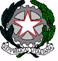 La  scheda di certificazione delle competenze
SCHEDA DI CERTIFICAZIONE DELLE COMPETENZEAL TERMINE DELLA SCUOLA PRIMARIA
Il Dirigente Scolastico
Visti gli atti d’ufficio relativi alle valutazioni espresse dagli insegnanti di classe 
al termine della quinta classe della scuola primaria;

tenuto conto del percorso scolastico quinquennale;

CERTIFICA

che l’alunn  …  ……………………,  nat. … a  ……….. …………….. il…….......,

ha frequentato nell’anno scolastico ..…. / ….   la classe .… sez. …, con  orario settimanale di ….. ore;

ha raggiunto i livelli di competenza di seguito illustrati.

Livello	
Indicatori esplicativi
A – Avanzato 	L’alunno/a svolge compiti e risolve problemi complessi, mostrando padronanza 		nell’uso delle conoscenze e delle abilità; propone e sostiene le proprie opinioni e 		assume in modo responsabile decisioni consapevoli.

B – Intermedio 	L’alunno/a svolge compiti e risolve problemi in situazioni nuove, compie scelte 		consapevoli, mostrando di saper utilizzare le conoscenze e le abilità acquisite.

C – Base		L’alunno/a svolge compiti semplici anche in situazioni nuove, mostrando di 		possedere 	conoscenze e abilità fondamentali e di saper applicare basilari regole e 		procedure apprese.

D – Iniziale 		L’alunno/a, se opportunamente guidato/a, svolge compiti semplici in situazioni note.
Scheda per la certificazione delle competenze al termine del primo ciclo di istruzione
Il Dirigente scolastico


Visti gli atti d’ ufficio relativi alle valutazioni espresse dalle insegnanti e ai giudizi definiti dal Consiglio 
di classe in sede di scrutinio finale;

tenuto conto del percorso scolastico ed in riferimento al Profilo dello studente;
CERTIFICA
che l’alunn………………………………………………………………………………………………………….
nat...a……………………………………………………………………………………………………………….

ha frequentato nell’anno scolastico…./….. La classe……sez…., con orario settimanale

ha raggiunto i livelli di competenza di seguito illustrati.

Livello	
Indicatori esplicativi
A – Avanzato 	L’alunno/a svolge compiti e risolve problemi complessi, mostrando padronanza 		nell’uso delle conoscenze e delle abilità; propone e sostiene le proprie opinioni e 		assume in modo responsabile decisioni consapevoli.

B – Intermedio 	L’alunno/a svolge compiti e risolve problemi in situazioni nuove, compie scelte 		consapevoli, mostrando di saper utilizzare le conoscenze e le abilità acquisite.

C – Base		L’alunno/a svolge compiti semplici anche in situazioni nuove, mostrando di 		possedere 	conoscenze e abilità fondamentali e di saper applicare basilari regole e 		procedure apprese.

D – Iniziale 		L’alunno/a, se opportunamente guidato/a, svolge compiti semplici in situazioni note.
Sulla base dei livelli raggiunti dall’alunno/a nelle competenze considerate, il Consiglio di Classe propone la prosecuzione degli studi nel/i seguente/i percorso/i: …………...……………………………………………………………………………………………………………………………………………………………………………………………………………………….……………………
Data. ……………….	
                                                            Il Dirigente Scolastico 
	…………………………………..